Board Composition and Succession Planning
1
Technology Overview
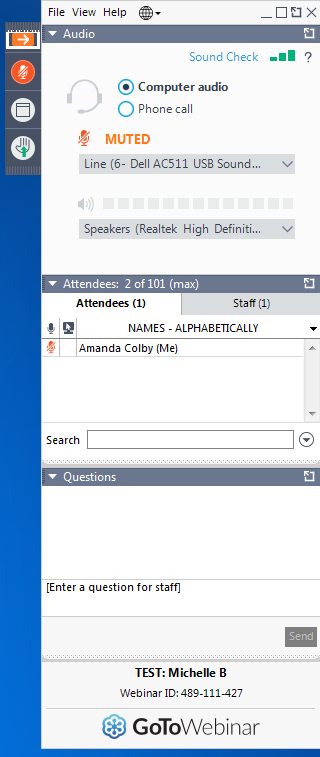 You are currently muted. To ask a question, or make a comment, please raise your hand.

When your hand is raised, 
the button will look like this:   


If you’re experiencing technical difficulties you can send a message to the organizers through the questions window.


Note: questions are sent to the organizers only. Other webinar attendees won’t see them unless the organizer shares both the question and response with all attendees.
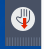 2
Agenda
Learn from two Divisions on how they made changes to their board composition, and their onboarding process of new board members

Powell River Division of Family Practice
Dr Bruce Hobson, Physician Lead 
Guy Chartier, Executive Director
South Okanagan Similkameen Division of Family Practice
Dr Tim Phillips, Physician Lead
Tracy St. Claire, Executive Director
3
Powell River Division of Family PracticeBoard Composition & Succession Planning
August 16th, 2018
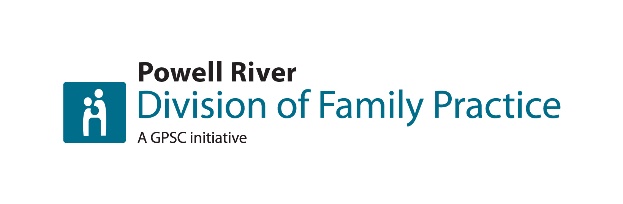 Our Journey
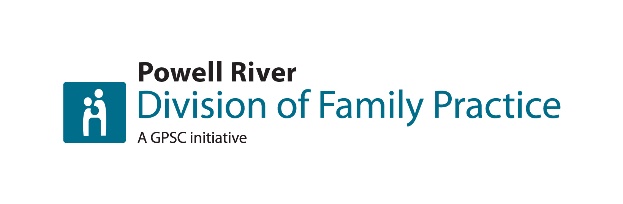 Our Journey
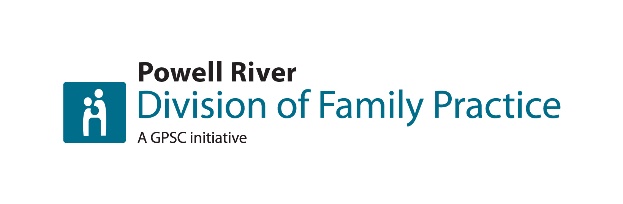 [Speaker Notes: BH]
2012: NPs and Specialists as voting members
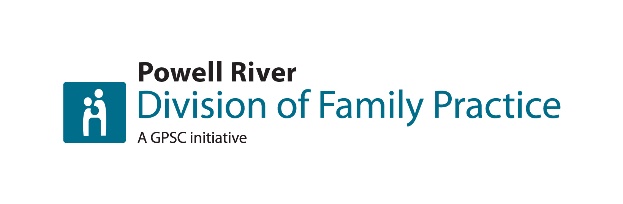 [Speaker Notes: BH
2011, NPs and Specialists became non-voting members of our Division 
2012, in recognition of their role in supporting family physicians, NPs and Specialists became voting members so that all members were treated equally]
Our Journey
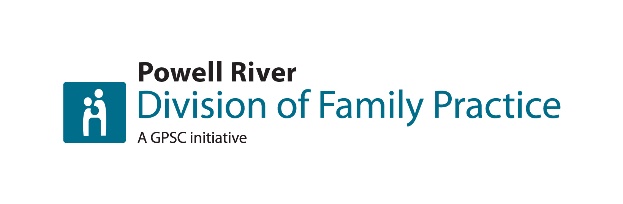 [Speaker Notes: GC
2015, we changed our bylaws to allow the Board to appoint non-members to our Board]
2015: Non-members appointed to the board
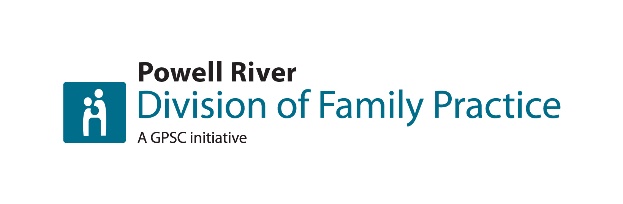 [Speaker Notes: GC
The main reason for that change was around sustainability as we had one board meeting with only 3 directors and 1 Executive Director, which was a risky position to be from a sustainability and succession planning perspective. While we change our bylaws to allow such appointment, such practice did not materialized until 2017]
Our Journey
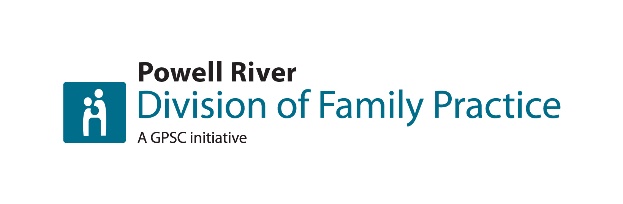 [Speaker Notes: BH
2016 was the year that the BC government announced changes to the Societies Act with a two-year compliance period]
2016: New Societies Act (Section 41)
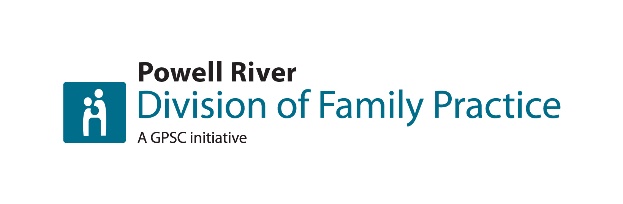 [Speaker Notes: BH
The main change for Divisions was compliance with Section 41, which says that the majority of directors cannot be under a contract for service with the organization. For us, this was a time to rethink our governance composition.]
2016: New Societies Act (Section 41)
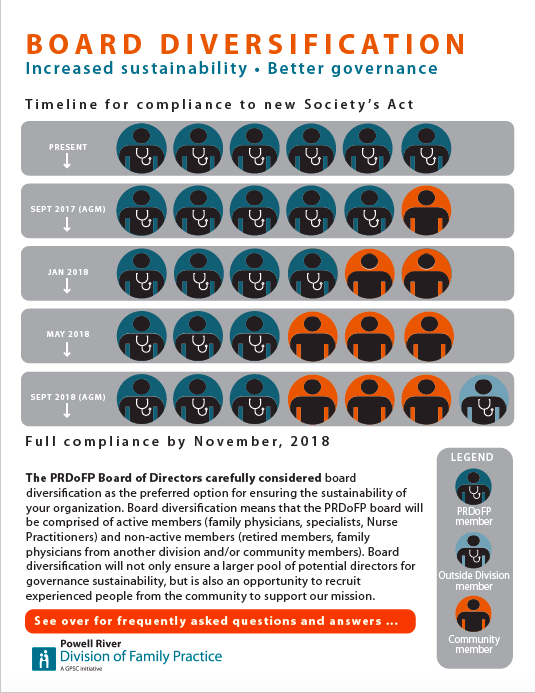 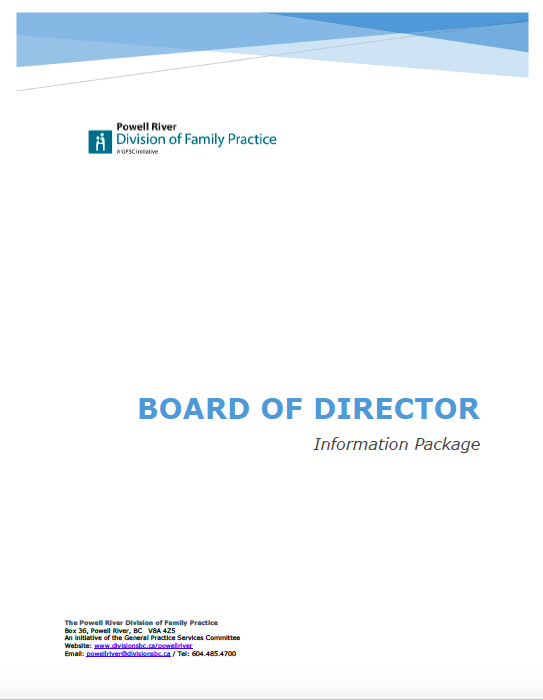 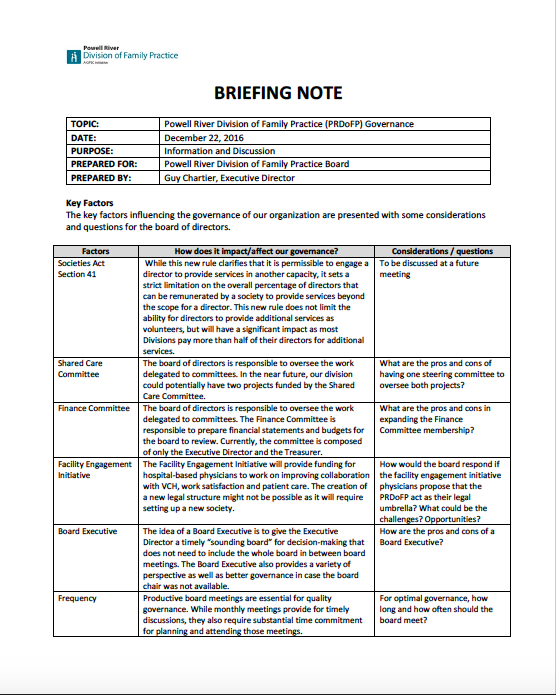 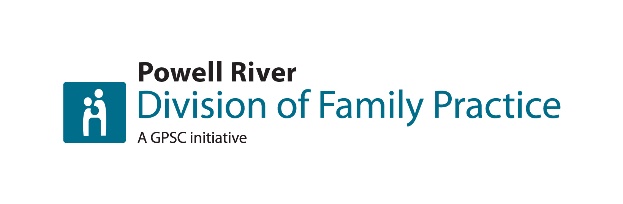 [Speaker Notes: BH
After going through a rigorous process, our Board landed on board diversification as the preferred method not only for complying but also for thriving!]
2016: Board Diversification - Planning
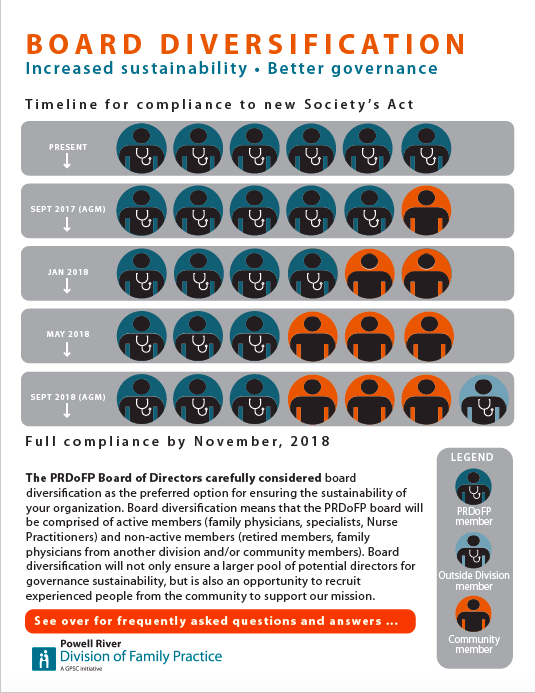 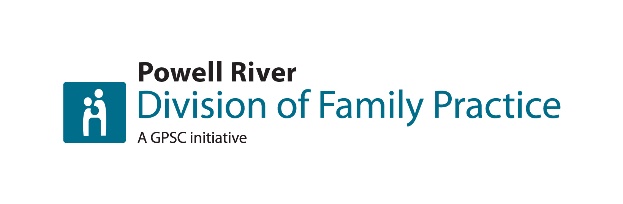 [Speaker Notes: BH
Recognizing that implementing a diversified board was tricky and needed to be staged, we developed a plan to replace physician board members incrementally. This was key to maintaining a functional board while onboarding new members.]
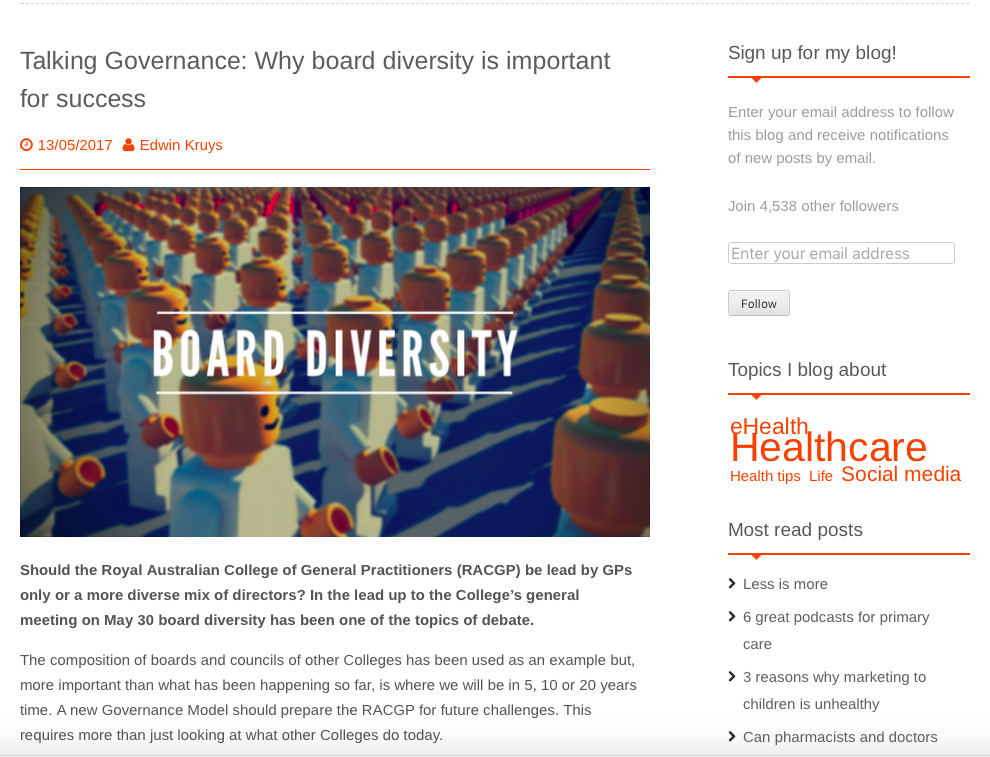 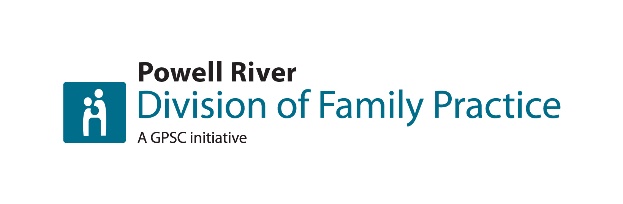 [Speaker Notes: GC 
Board diversity has been well documented as improving governance! We and the RACGP came to question, how do we prepare for future challenges? Knowing that the primary care direction is heading towards communities, having a diversified board with members from our community would be strategic.]
The Big Fundamental Questions!
How do we maintain the physician’s voice & influence?

How do we ensure community members are “not going sideways”?

How do we fully leverage the added value of community members?

How do we compensate community members on the Board?
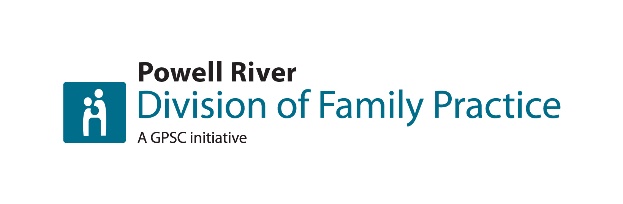 [Speaker Notes: GC
As we landed in a preferred path (board diversification), 4 big fundamental questions surfaced!]
Our Journey
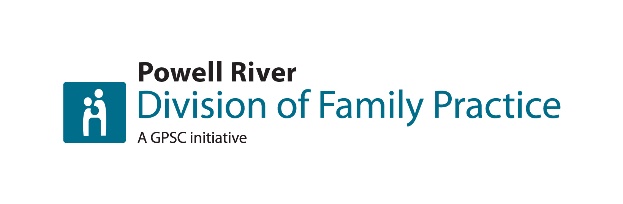 [Speaker Notes: GC
Finally, our diversification process started at the 2017 AGM with the first appointment of a community member. Since then, we used a resign/appoint strategy to bring 2 more community members on board.]
2017: Community Members Appointments
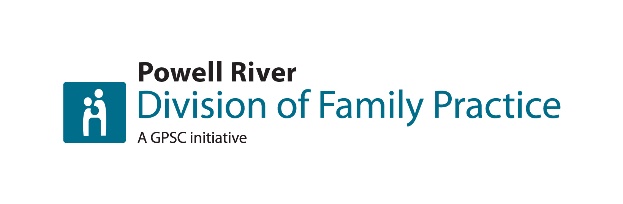 [Speaker Notes: BH
So, how did we choose them?]
2017: Community Members Appointments
Community reputation

Community connections

Nonprofit governance

Financial expertise
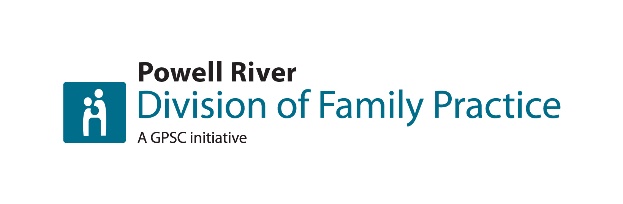 [Speaker Notes: We identified 4 selection criteria to help us shortlist community members that we felt would meet most of them.]
Our current Directors
Name: Janet Newbury, PhD

Profession: Associate Professor, University of Victoria

Skills/Experience: 
First Nations engagement
Research & evaluation 
Nonprofit governance
Social determinants of health
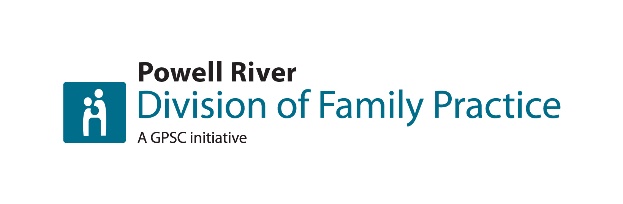 [Speaker Notes: GC]
Our current Directors
Name: Lyn Adamson

Profession: Retired Nonprofit Executive, Realtor

Skills/Experience: 
Government relations & advocacy
Nonprofit governance
Community advocacy
Social enterprise
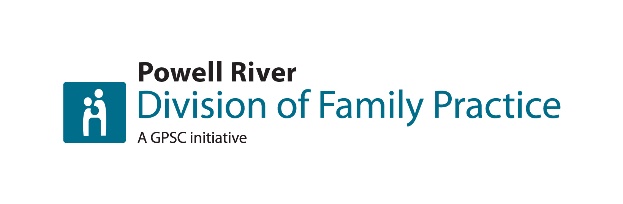 [Speaker Notes: GC]
Our current Directors
Name: Russell Brewer

Profession: City Councilor, Chief Forester

Skills/Experience: 
Finance
Community engagement
Local government relations & advocacy
Social determinants of health
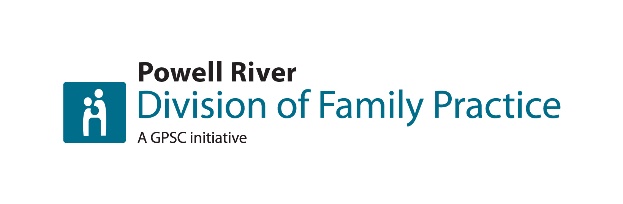 [Speaker Notes: BH]
Our Journey
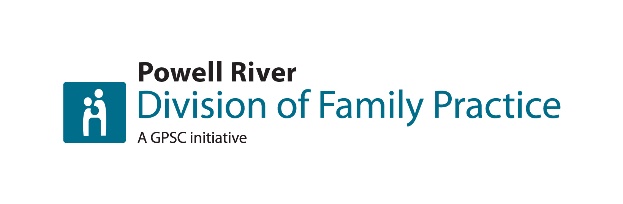 [Speaker Notes: GC]
Powell River Division of Family PracticeBoard Composition & Succession Planning
August 16th, 2018
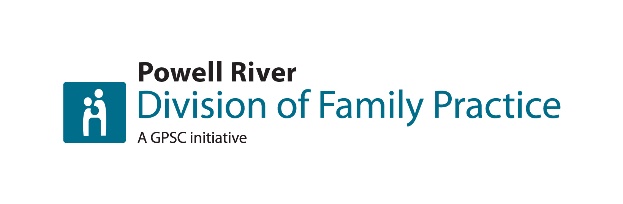 [Speaker Notes: Thank you!]
South Okanagan Similkameen Division of Family PracticeBoard Composition & Succession Planning
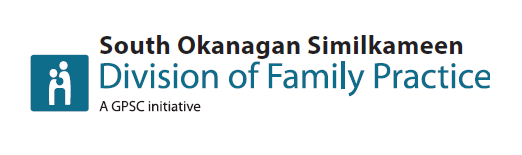 Our Journey
Began before the changes to the Societies Act
Board has varied in size over the years
Involvement from communities in both Urban and Rural settings
Recognized that to reduce physician burnout, non-physician input was needed
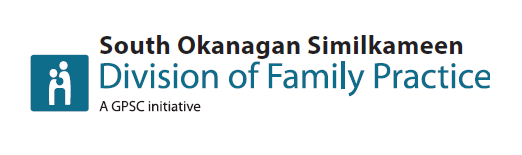 BC Societies Act (Section 41)
One of the pilot Divisions to engage in conversations with the centrally provided Lawyer

Sat down with the Lawyers to understand the changes, and what it would mean for Divisions 

Lead to a discussion around membership for the Division
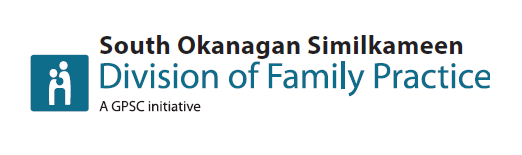 Where we are today
Maintain a Board of 9, with varying voices and varying expertise 

Two new members since 2017, a retired Physician Lead and a Nurse Practioner 

For 2018, reached out to a community member with a financial background, the First Nation communities, and a member of the MSA for involvement 

All Board members are compensated in the same way
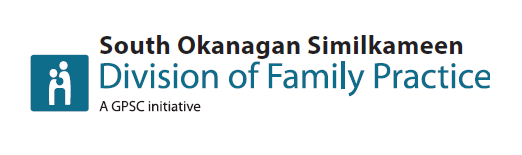 [Speaker Notes: Challenge-toyed with whether the board should be 7 or 9– majority were non active when 7, however active physician voices are relied on. Board of 9 gives better representations.]
New Board Members Orientation
Spend a few hours with them, whether they’re community members or Physicians

Provide them with an acronym list 

Regular Physician Lead events, which includes all Board members
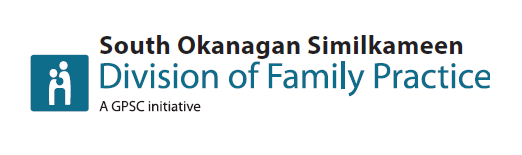